ГБПОУ МО «Серпуховский колледж»
Специальность 40.02.01 «Право и организация социального обеспечения»
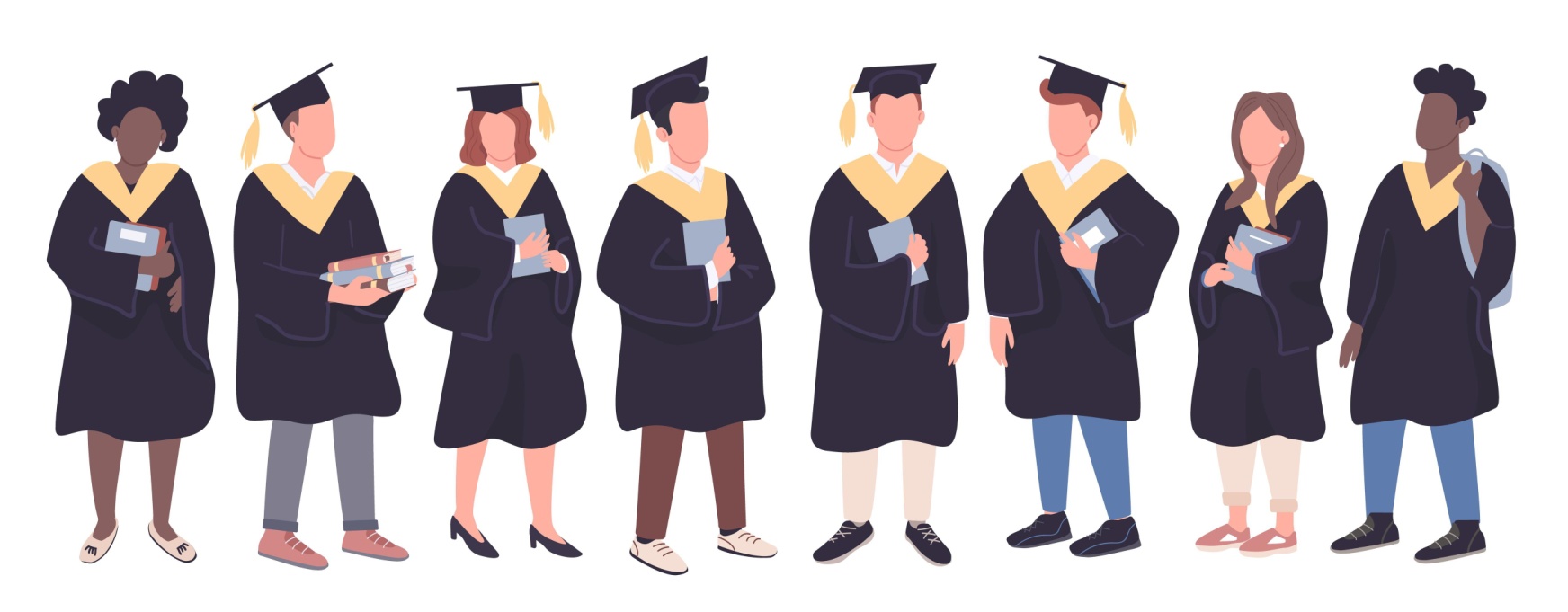 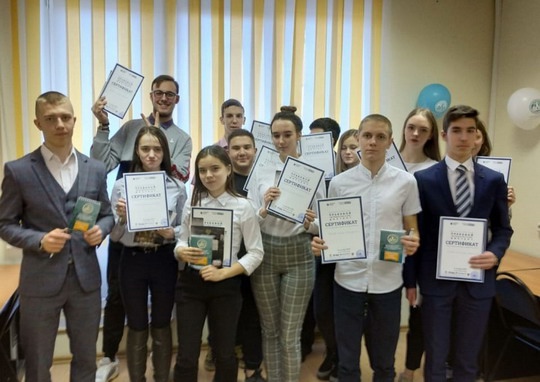 Серпуховский колледж уже многие годы обеспечивает выпуск молодых юристов среднего звена с уклоном в социальное обеспечение и его организацию
На чем основана специальность?
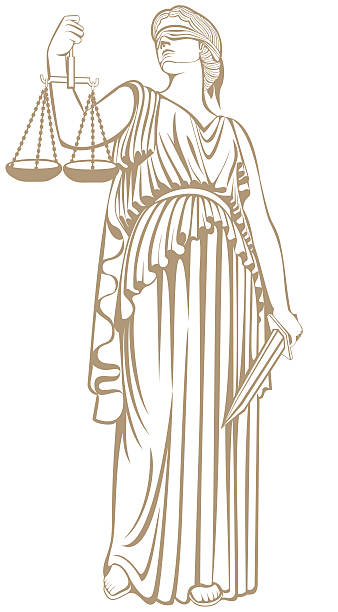 Данная специальность 40.02.01 Право и организация социального обеспечения основана на требованиях и параметрах Федерального государственного образовательного стандарта, утвержденного Приказом Министерства образования и науки РФ от 12 мая 2014 г. N 508
Сколько длится обучение?
1 курс
2 курс
3 курс
Обучение предполагает освоение специальности на базовом уровне в течение 2 лет и 10 месяцев.
Обучение является платным
Стоимость всего курса и годовая плата:
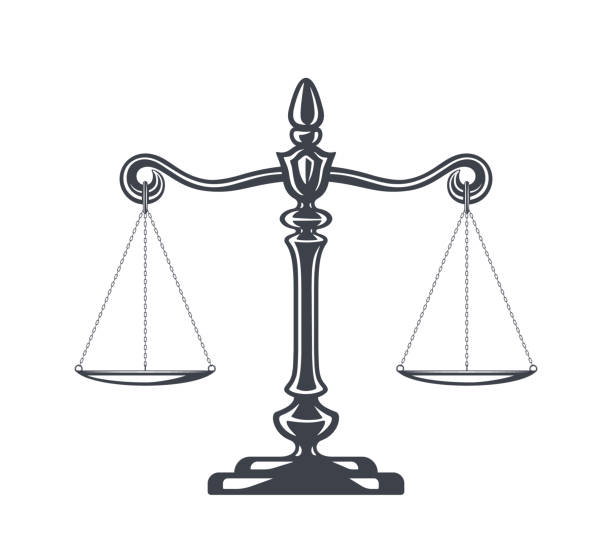 - устанавливаются Министерством образования Московской области
- не могут меняться в большую сторону в течение всего срока обучения
Корректировка допускается только на уровень годовой инфляции в стране
Абитуриенты
в подавляющем большинстве это школьники, окончившие 9 классов и тем самым получившие основное общее образование
при возможности и наличии свободных мест на 2 курс принимаются и выпускники 11 классов, имеющих аттестат об общем среднем образовании
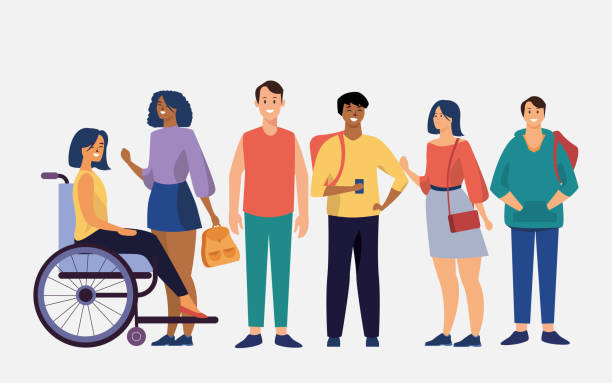 Поступление
Вступительные экзамены, собеседования или тесты для поступления в колледж не предусмотрены законодательством
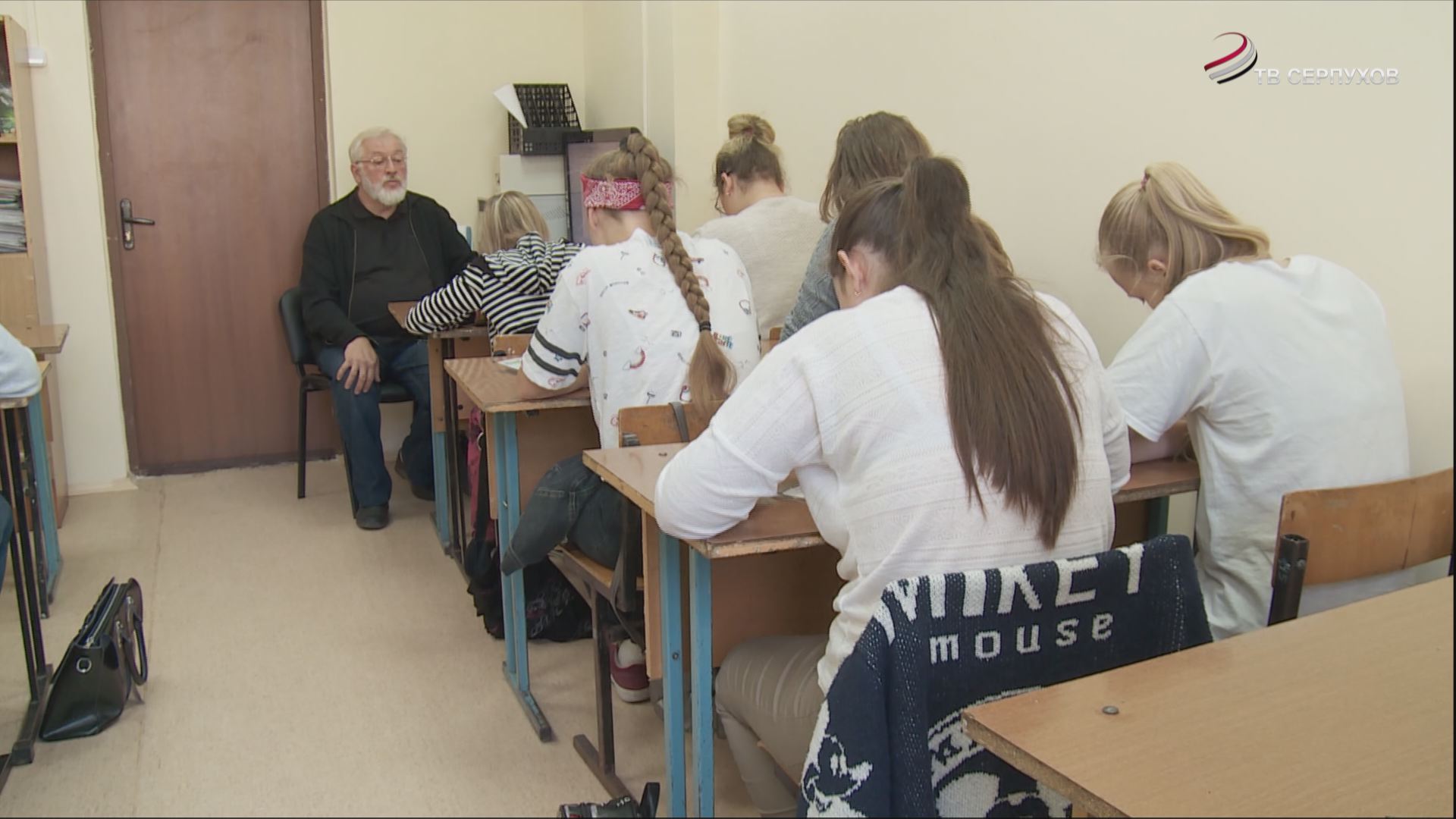 Отбор на имеющиеся вакансии, установленные колледжем на 1 курс для абитуриентов, осуществляется по баллам, набранным ими при завершении 9 класса школы
Стоимость обучения
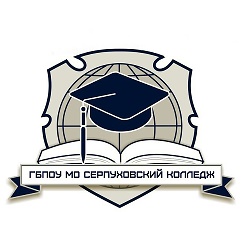 На 2022-2023 учебный год стоимость обучения по специальности 40.02.01 установлена Приказом директора колледжа
1 семестр
1 год
6 семестров
47 000 рублей
94 000 рублей
282 000 рублей
Условия обучения
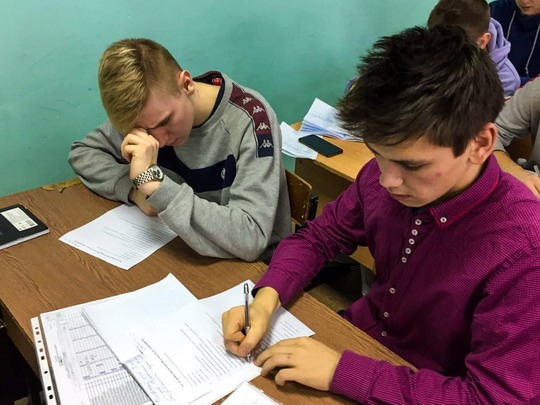 Условия обучения, взаимные права и обязанности
сторон образовательного процесса: колледжа, законных представителей обучающегося и самого студента, закрепляются в письменном договоре
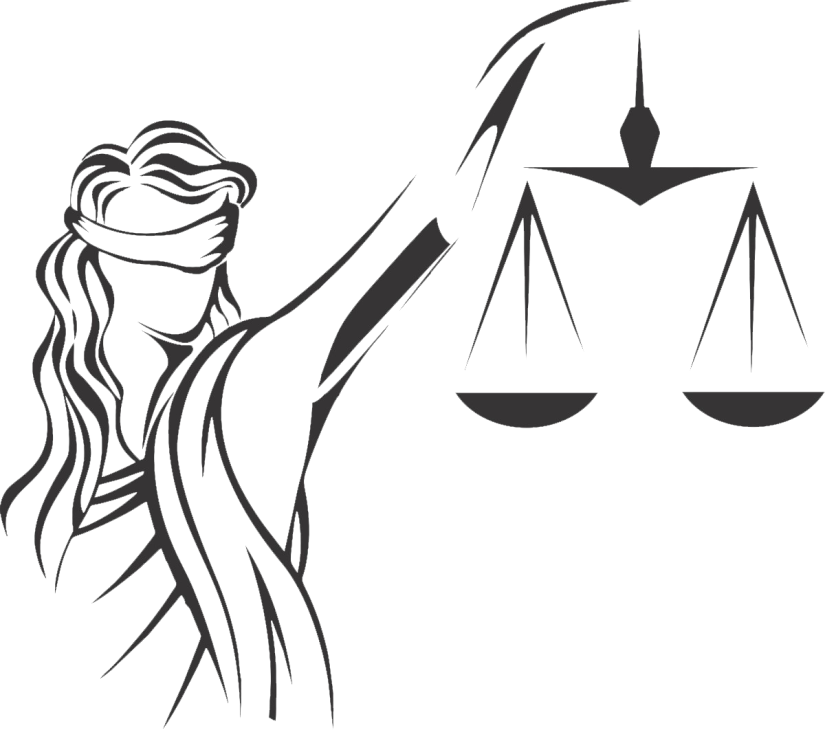 Что получает выпускник?
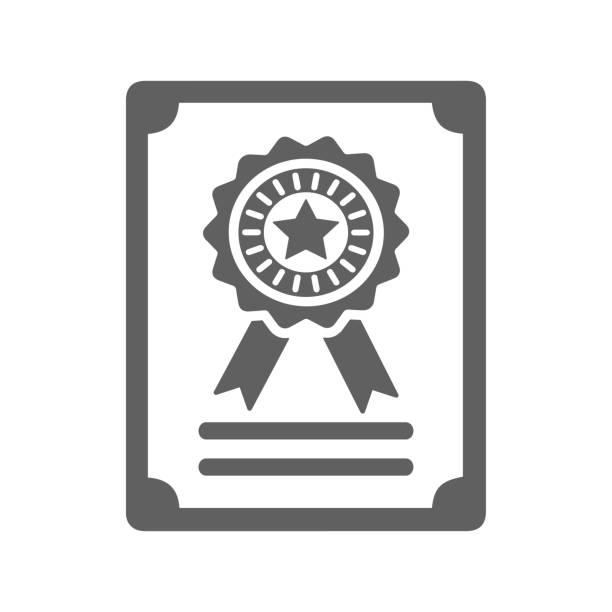 По итогам освоения студентом всего объема
образовательной программы базового уровня, успешной сдачи итоговой аттестации, которая включает в себя сдачу демонстрационного экзамена и защиту выпускной квалификационной работы выпускник:
- получает государственный диплом о среднем специальном образовании, который одновременно устанавливает наличие у выпускника полного среднего образования по общеобразовательным дисциплинам
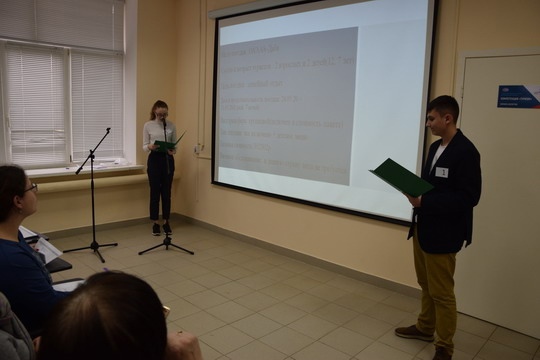 - присваивается квалификация - юрист
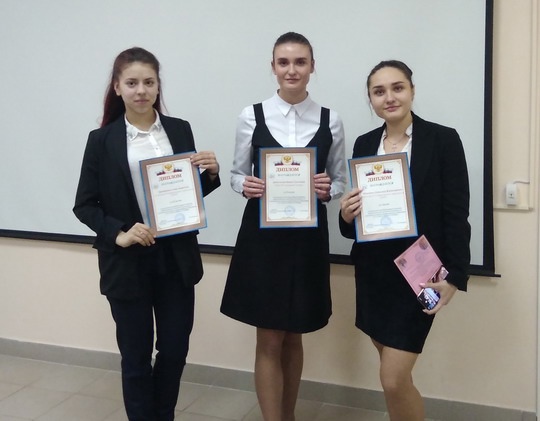 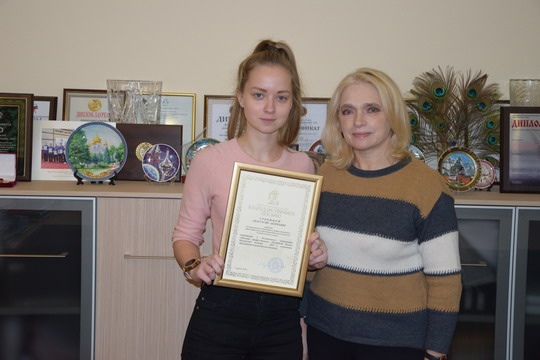 Со второго курса студенты проходят учебные и производственные практики, а также преддипломную практику, завершающую учебный процесс перед итоговой аттестацией
Где проходят практику?
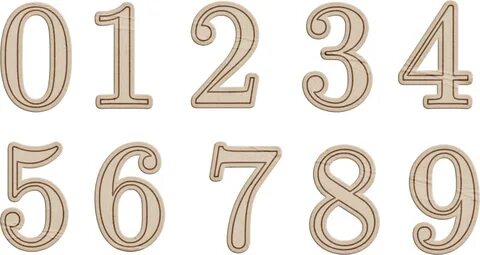 в органах социального обеспечения и социальной защиты
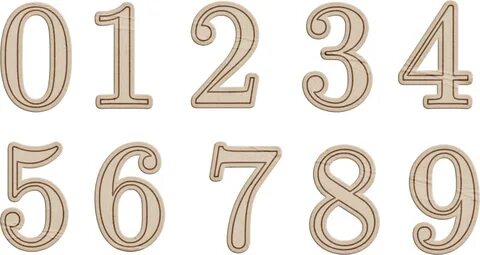 в прокуратуре и федеральной миграционной службе
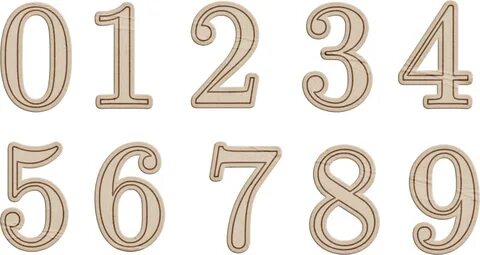 практически во всех правоохранительных органах, включая органы полиции, дознания и следствия
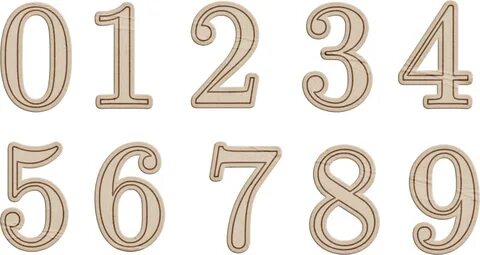 у мировых судей и в Серпуховском городском суде
Что получают студенты после окончания колледжа?
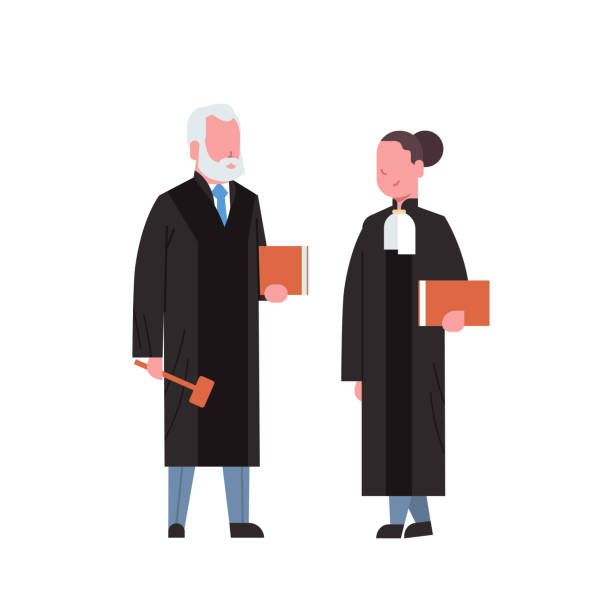 Студенты покидают колледж, уже точно зная
свои возможности, определившись со своими
желаниями и намерениями профессиональной деятельности и дальнейшего образования в ВУЗАХ по профилю обучения - юриспруденции
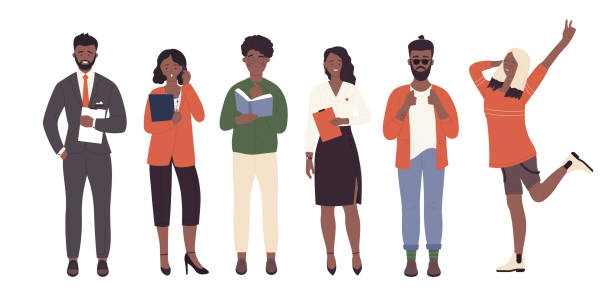 * Причем наличие ЕГЭ для такого профильного продолжения образования согласно действующим на сегодняшний день правилам не требуется
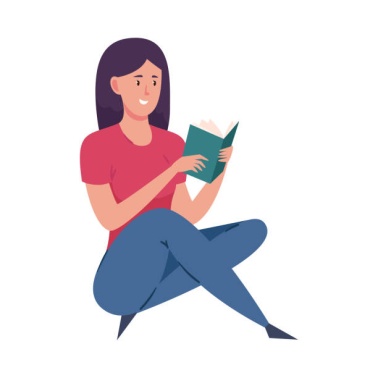 Также многие наши студенты участвуют самостоятельно в сдаче ЕГЭ, чтобы, в том числе, знать свой уровень подготовки
Где служат наши выпускники?
успешно применяют свои знания в частной предпринимательской деятельности
во всех видах правоохранительных органах страны
некоторые юноши, отслужив срочную службу в Вооруженных силах России, продолжают её на основании контракта
в аппарате федеральных судов и на участках мировых судей
работают юристами на предприятиях в учреждениях
Таким образом можно смело сказать, что специальность 40.02.01 «ПРАВО И ОРАНИЗАЦИЯ СОЦИАЛЬНОГО ОБЕСПЕЧЕНИЯ» востребована в Московской области и в прилегающих областях России
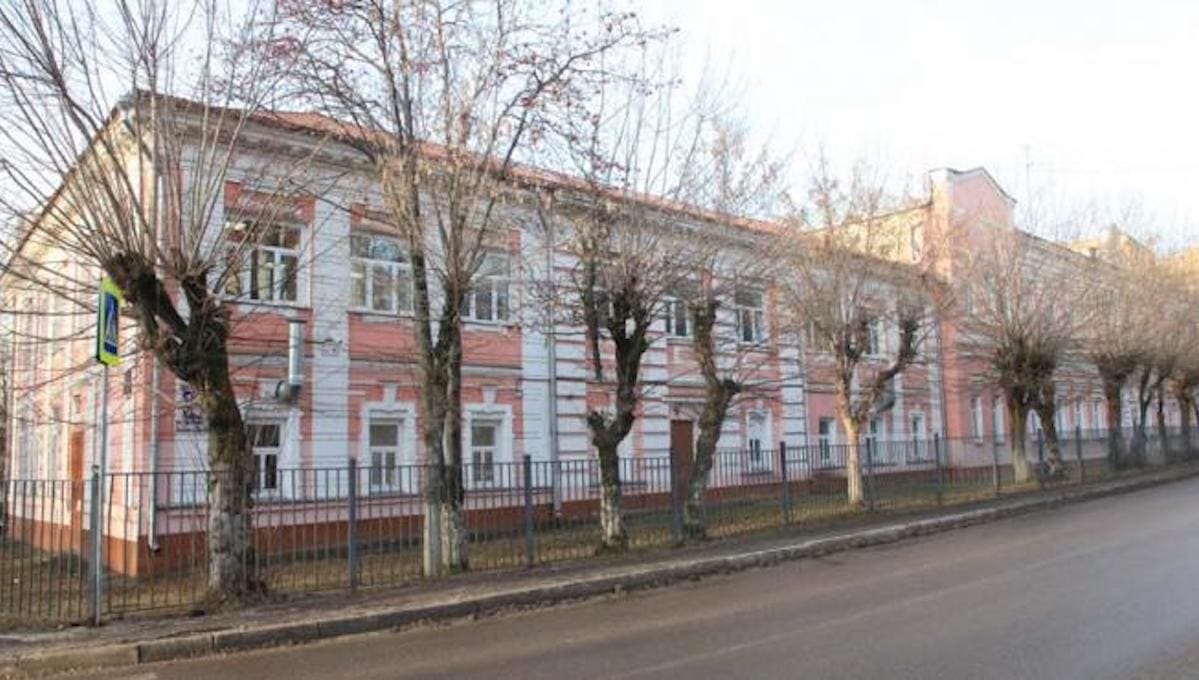 А также успешно осваивается студентами колледжа, которые, имея квалификацию и профессиональную подготовку юриста, находят свое место в жизни и в профессии